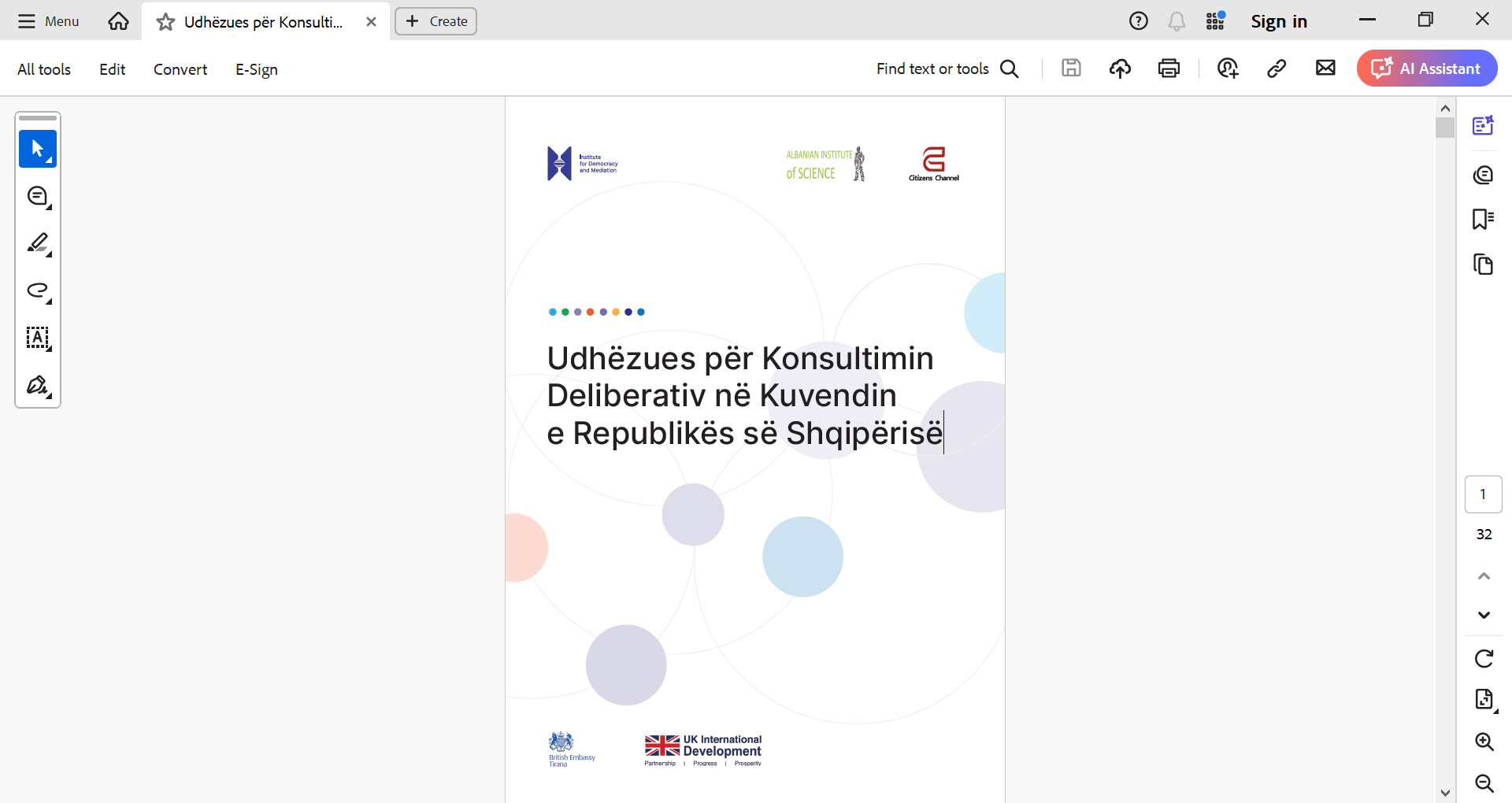 Udhëzues për KonsultiminDeliberativ në Kuvendine Republikës së Shqipërisë
Prof. Asoc. Dr. Elona Dhëmbo
26 Mars 2025
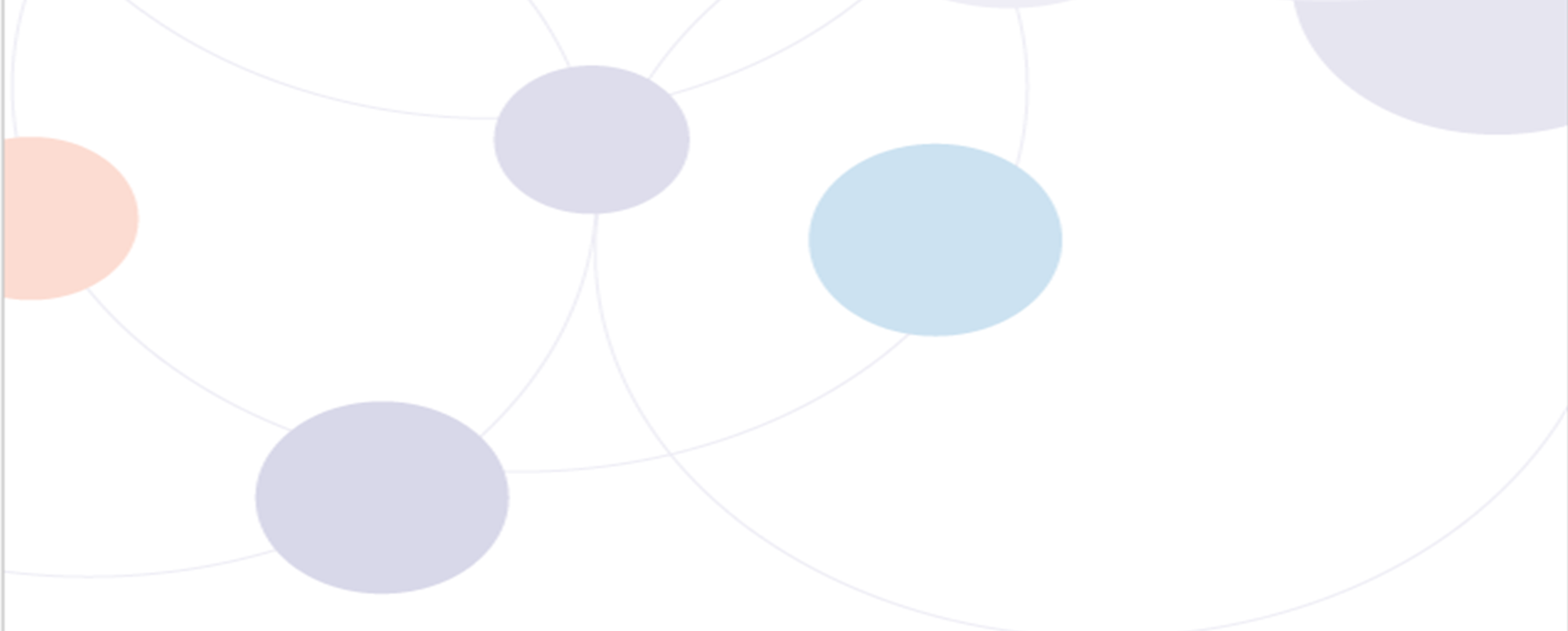 C’është ky udhëzues?
Qëllimi – Udhëzuesi synon të lehtësojë përpjekjet e Kuvendit të Shqipërisë në krijimin e mekanizmave efektivë për të mundësuar dhe inkurajuar pjesëmarrjen e qytetarëve në punën e tij, duke forcuar kështu lidhjen midis institucionit dhe publikut.
Relevanca – Në një demokraci funksionale, angazhimi aktiv i qytetarëve në proceset vendimmarrëse është thelbësor për t’u siguruar që politikat dhe ligjet reflektojnë nevojat dhe aspiratat e shoqërisë.
Aplikueshmëria – Konceptuar si një burim reference, por dhe si një material praktik dhe gjithpërfshirës për çështjet kryesore që lidhen me parimet dhe praktikën e demokracisë deliberative.
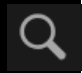 Zhvilluar në kuadër të projektit “Rritja e reagimit të Kuvendit ndaj shqetësimeve të qytetarëve”, zbatuar nga Instituti për Demokraci dhe Ndërmjetësim (IDM) me mbështetjen e Qeverisë
Britanike.
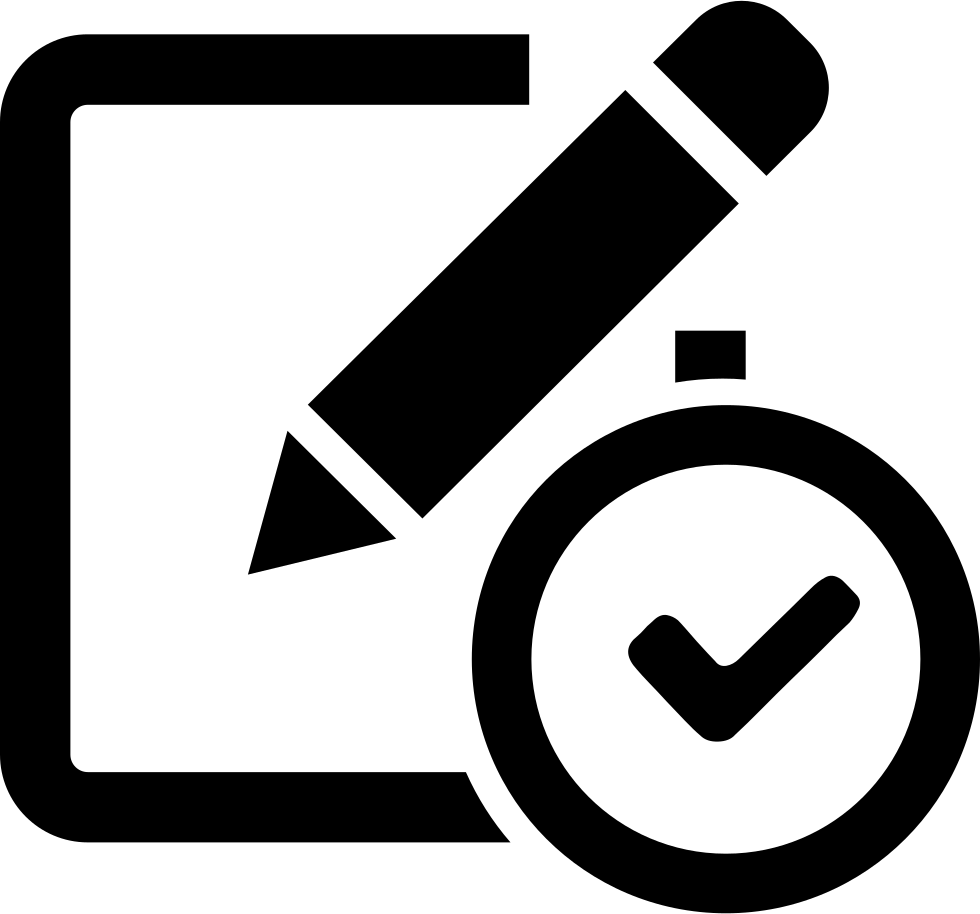 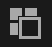 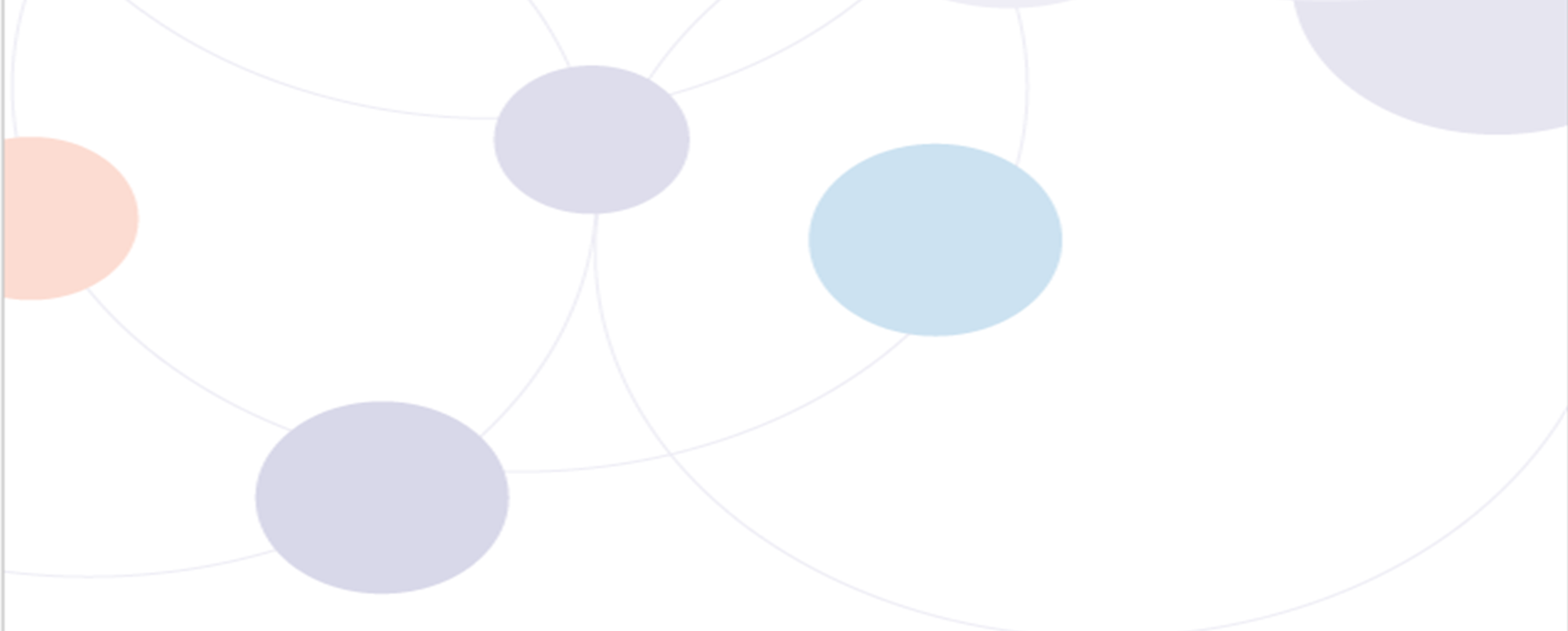 Pse? PËRFITIMET & PARIMET E DEMOKRACISË DELIBERATIVE
PËRFITIMET
PARIMET
Vendimmarrje më të informuar: Përfshirja e qytetarëve në diskutime të thelluara çon në vendime që pasqyrojnë një kuptim më të plotë të çështjeve.

Rritje besimi në institucione: Kur qytetarët ndihen të dëgjuar dhe të përfshirë, besimi i tyre në institucionet demokratike rritet.

Forcim i kohezionit social: Diskutimet e hapura dhe gjithëpërfshirëse promovojnë mirëkuptimin dhe respektin ndërmjet grupeve të ndryshme shoqërore.
Barazia: Çdo pjesëmarrës duhet të ketë mundësi të barabarta për të kontribuar në diskutim.

Transparenca: Proceset dhe informacionet duhet të jenë të hapura dhe të aksesueshme për të gjithë.

Respekti për diversitetin: Njohja dhe vlerësimi i perspektivave të ndryshme në shoqëri.

Argumentimi racional: Përdorimi i argumenteve të bazuara në evidenca për të ndikuar në vendimmarrje.
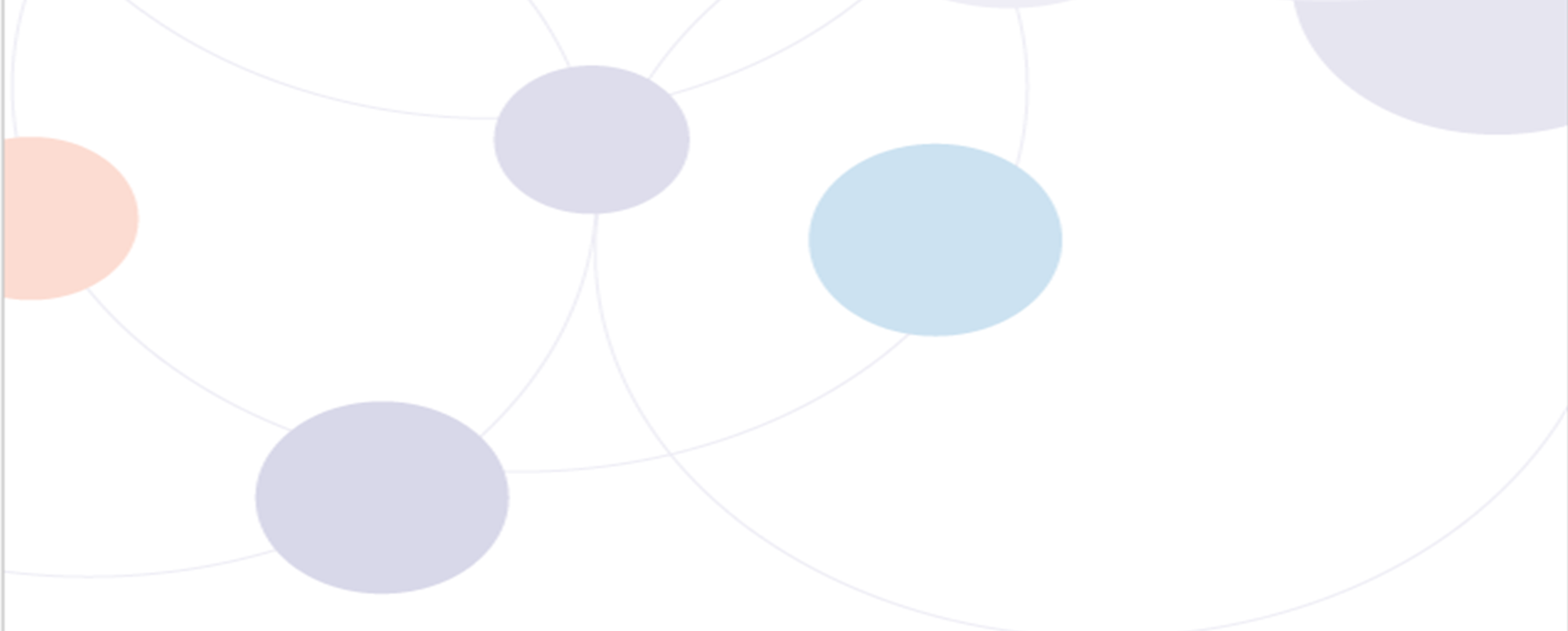 Si? – Parime të Pjesëmarrjes/Angazhimit
Disa parime janë të përbashkëta për të gjitha format e angazhimit publik në procesin e vendimmarrjes. Ato kërkojnë që pjesëmarrja/angazhimi të jetë: 
Domethënës – të ekzistojë një vullnet i sinqertë për t'u dhënë njerëzve mundësi;
I synuar – procesi duhet të mendohet me kujdes se kë duhet të arrijë angazhimi për t’iu përgjigjur pyetjeve që parashtrohen;
I përshtatur me rrethanat – metoda e përzgjedhur e angazhimit duhet të jetë e përshtatshme;
I përshtatshëm në kohë – duhet të sigurohet kohë e mjaftueshme për pjesëmarrjen e njerëzve;
I qasshëm – elementë si informacioni i paraqitur, vendndodhjet, oraret, teknikat e lehtësimit të përdorura etj., duhet të jenë të aksesueshme për të gjithë ata që dëshironi të përfshihen;
Transparent – ofron informacion të qartë dhe të aksesueshëm publikisht për aspekte të tilla si: kush e ka porositur dhe financuar këtë mundësi për angazhim, çfarë informacioni u jepet pjesëmarrësve (nëse u jepet), si raportohen mendimet e njerëzve dhe çfarë kanë thënë ata, etj;
I kompletuar – duhet të mbyllet rrethi i feedback-ut me ata që kanë marrë pjesë në proces, në mënyrë që ata të dinë se si mendimet e tyre kanë ndihmuar në informimin apo formësimin e punës së parlamentit.
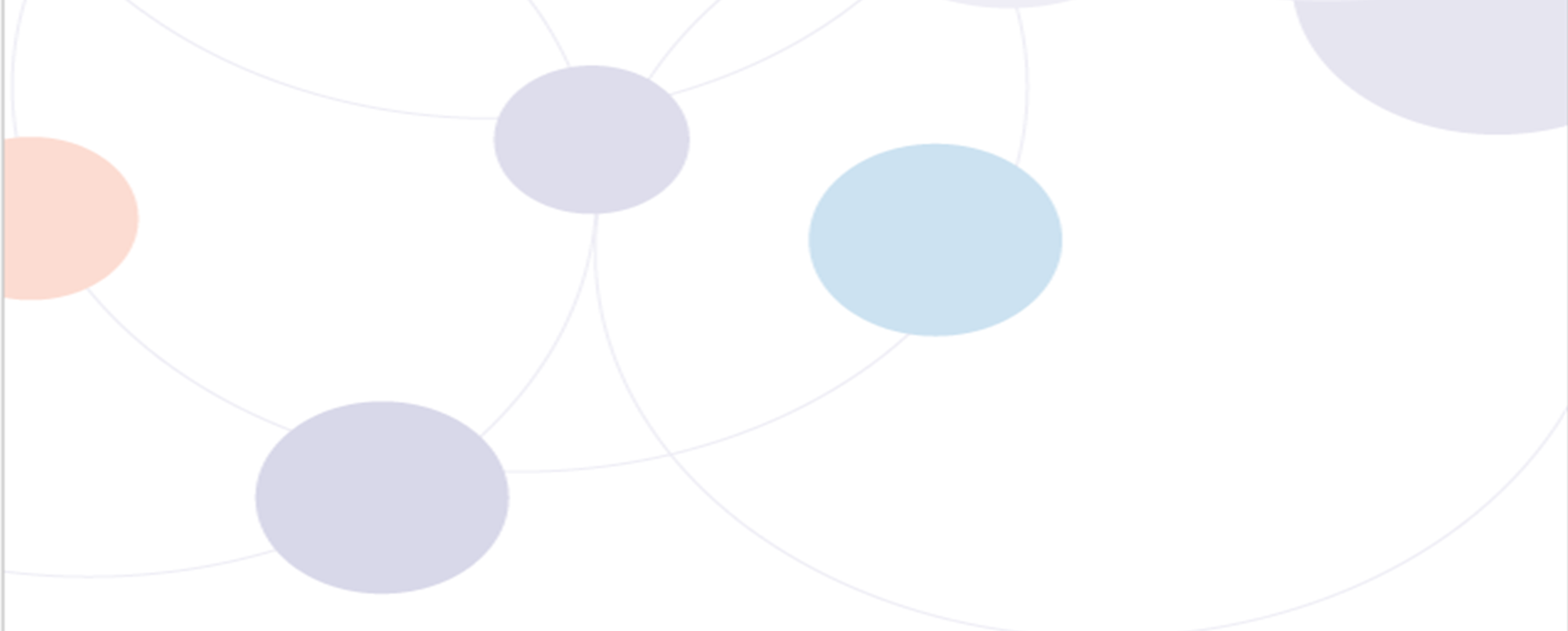 MUNDËSI PËR ANGAZHIM & MUNDËSIMI I  ANGAZHIMIT
Mundësi për angazhim
Cfarë duhet që të mundësohet angazhimi?
Disa nga mundësitë e deritanishme për angazhim përfshijnë:

Seancat e hapura: Qytetarët mund të marrin pjesë si vëzhgues në seancat plenare dhe mbledhjet e komisioneve parlamentare.

Konsultimet publike: Para miratimit të ligjeve të rëndësishme, Kuvendi organizon konsultime publike për të mbledhur opinione dhe sugjerime nga qytetarët dhe grupet e interesit.

Platforma online: Përdorimi i platformave digjitale për të lehtësuar komunikimin dhe shkëmbimin e informacionit me publikun.
Logjistika 
Mbështetja 
Përballueshmëria
Përmbajtja 
Formulimi i çështjeve
Dizajni i angazhimit
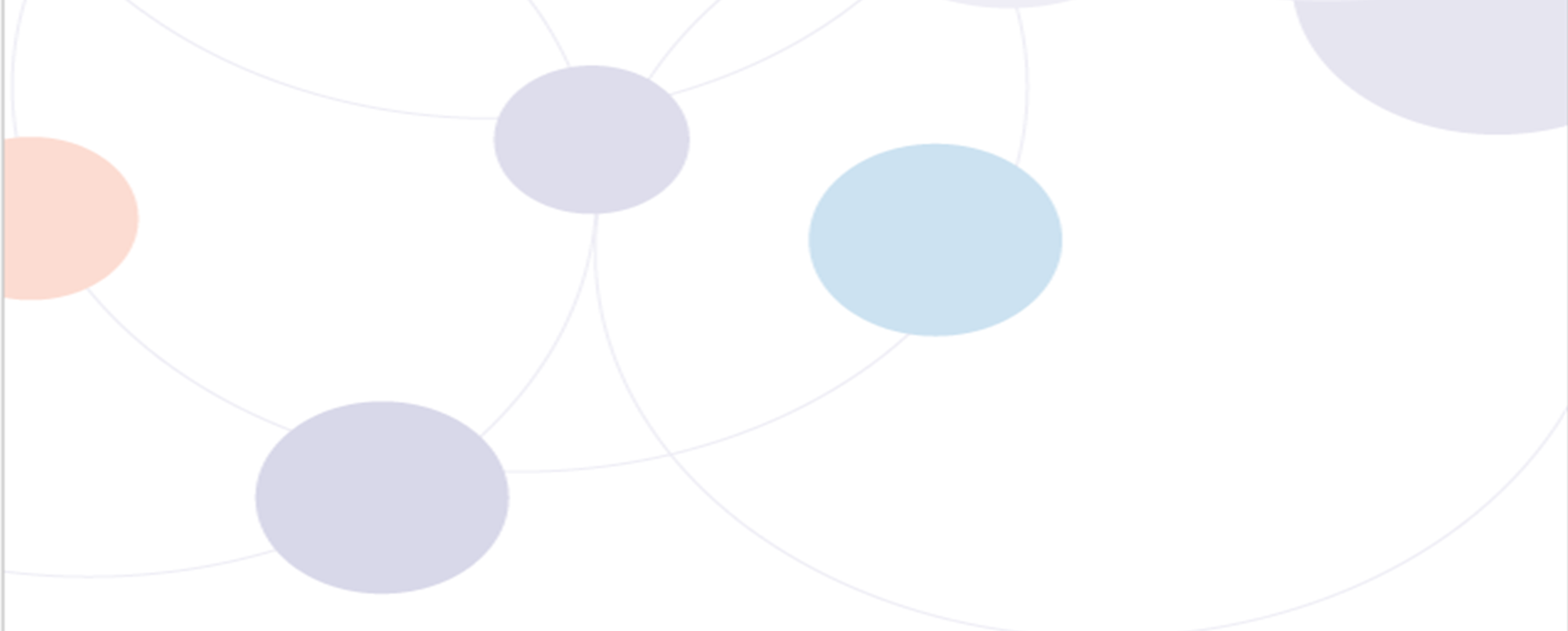 Praktika të reja, të mira: PANELET QYTETARE
17-19 tetor 2024, Instituti për Demokraci dhe Ndërmjetësim (IDM), së bashku me ekspertë  të Involve UK, zbatoi metodologjinë deliberative të Paneleve Qytetare për dy tema: a. zhvillimin e  turizmit rural dhe malor, dhe b. çështjet e aftësisë së kufizuar.
Qëllimi i pilotimit të Paneleve Qytetare me Kuvendin e Shqipërisë ishte krijimi i një hapësire për diskutimin në mënyrë të informuar të disa çështjeve në fokus të veprimtarisë së Komisioneve Parlamentare, si dhe kontribuimi në forcimin e transparencës dhe përfshirjes së qytetarëve në aktivitetin legjislativ dhe mbikëqyrës të parlamentit.
Panelet Qytetare, një metodologji e demokracisë deliberative e përdorur në Mbretërinë e Bashkuar dhe vende të tjera të Evropës, madje edhe nga Parlamenti Evropian, përfshiu mbi 80 qytetarë të përzgjedhur rastësisht nga i gjithë vendi. Ata u informuan nga më shumë se 20 ekspertë dhe  politikëbërës të fushave përkatëse. Ky aktivitet u dha mundësinë qytetarëve pjesëmarrës të angazhoheshin në një proces të thelluar dhe informuar konsultimi. Në përfundim, Panelet Qytetare dolën me një listë me nga 10 rekomandime me masa konkrete me qëllim bashkë-formimin e politikave të turizmit malor dhe ato të aftësisë së kufizuar.  Në vazhdim, IDM ka zhvilluar një dëgjesë publike për rekomandimetpwrkatwse me komisionet respektive (Komisionit për Veprimtaritë Prodhuese, Tregtinë dhe Mjedisin, si dhe me anëtarët e Komisionit për Punën, Çështjet Sociale dhe Shëndetësinë.
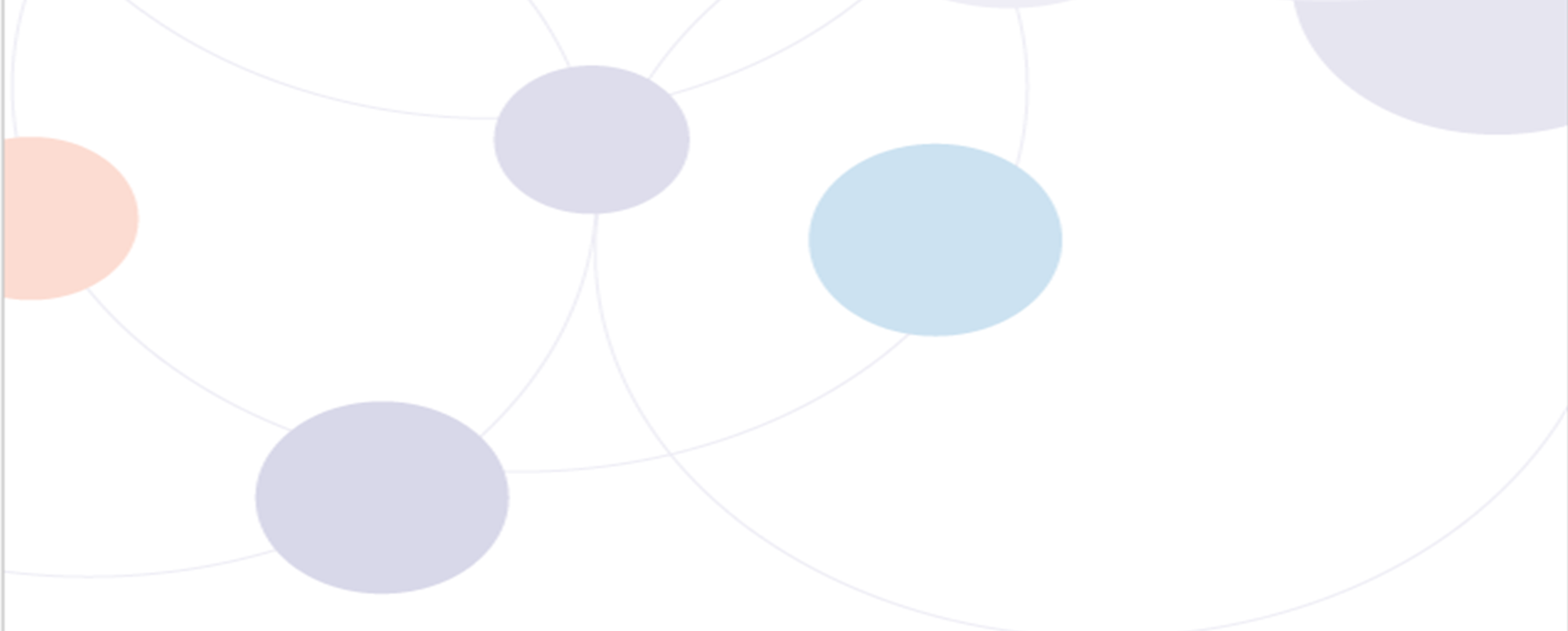 Praktika të tjera të mira në këtë udhëzues
Asambletë Qytetare
Juritë Qytetare
Kërkimi Qytetar
Kërkimi për Veprim i Udhëhequr nga Komuniteti
Workshope Deliberative
Dialogje të Shpërndara
Hapësira e Hapur e Teknologjisë
Ngjarjet Piramidë
Fokus-grupet
Intervistat
Vizitat
Grupet Drejtuese me Shumë Palë të Interesit
“Crowdsourcing” në internet
Sondazhet
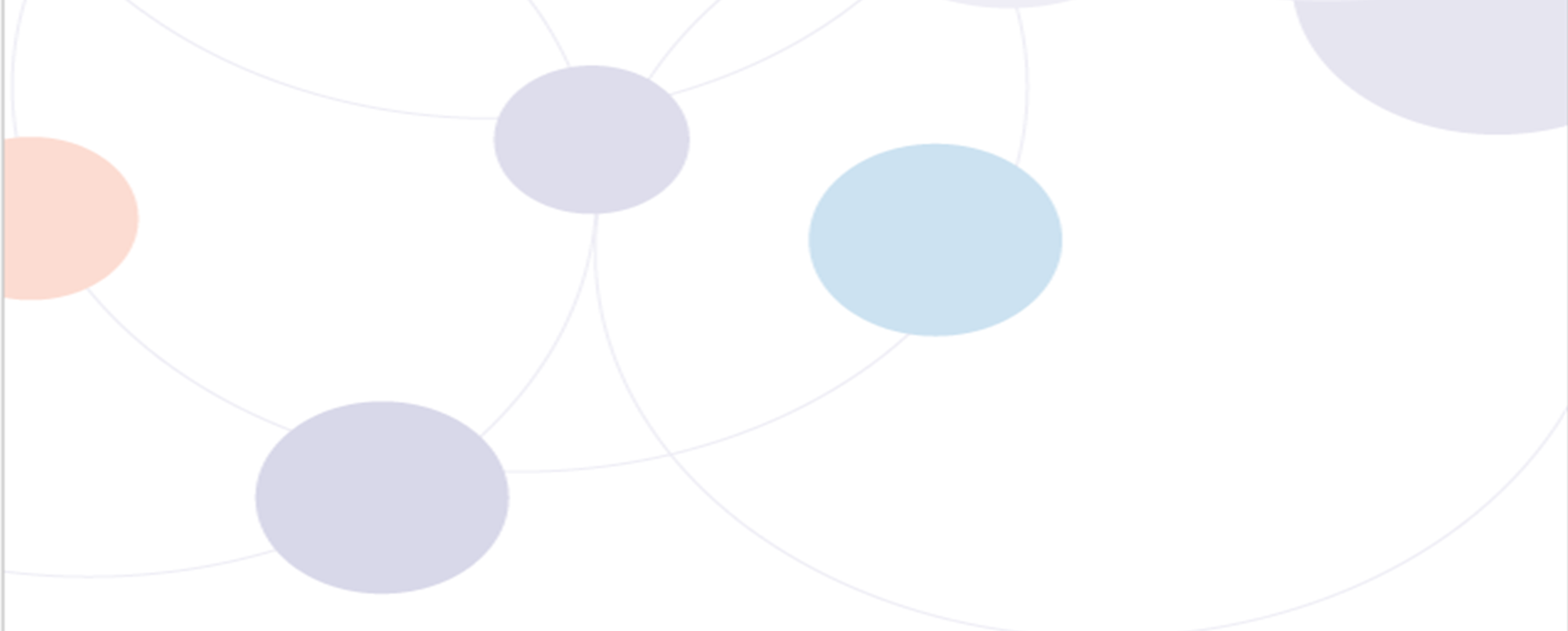 KONKLUZION & MË TEJ
Për të arritur një sistem më gjithëpërfshirës dhe efektiv, Kuvendi i Shqipërisë duhet të vazhdojë të investojë në mekanizma që inkurajojnë dhe lehtësojnë pjesëmarrjen e qytetarëve në vendimmarrje.Kuvendi mund të sigurojë vijimësi dhe qëndrueshmëri për pjesëmarrjen qytetare duke ndërmarrë hapa të mëtejshëm për:
Zhvillimin e strategjive të reja të angazhimit, duke përfshirë mjete teknologjike dhe ndërveprime të drejtpërdrejta me qytetarët.
Monitorimin dhe vlerësimin e vazhdueshëm të praktikave ekzistuese për të siguruar efektivitetin e tyre.
Zhvillimin/përmirësimin e raportit vjetor mbi pjesëmarrjen qytetare, për të identifikuar tendencat dhe për të përmirësuar proceset ekzistuese.
Zgjerimin e bashkëpunimit me organizatat ndërkombëtare për të ndarë praktikat më të mira dhe për të përfituar nga përvojat e vendeve të tjera.
Duke implementuar këto hapa, Kuvendi mund të forcojë lidhjen e tij me qytetarët dhe të sigurojë një demokraci më gjithëpërfshirëse dhe efektive.
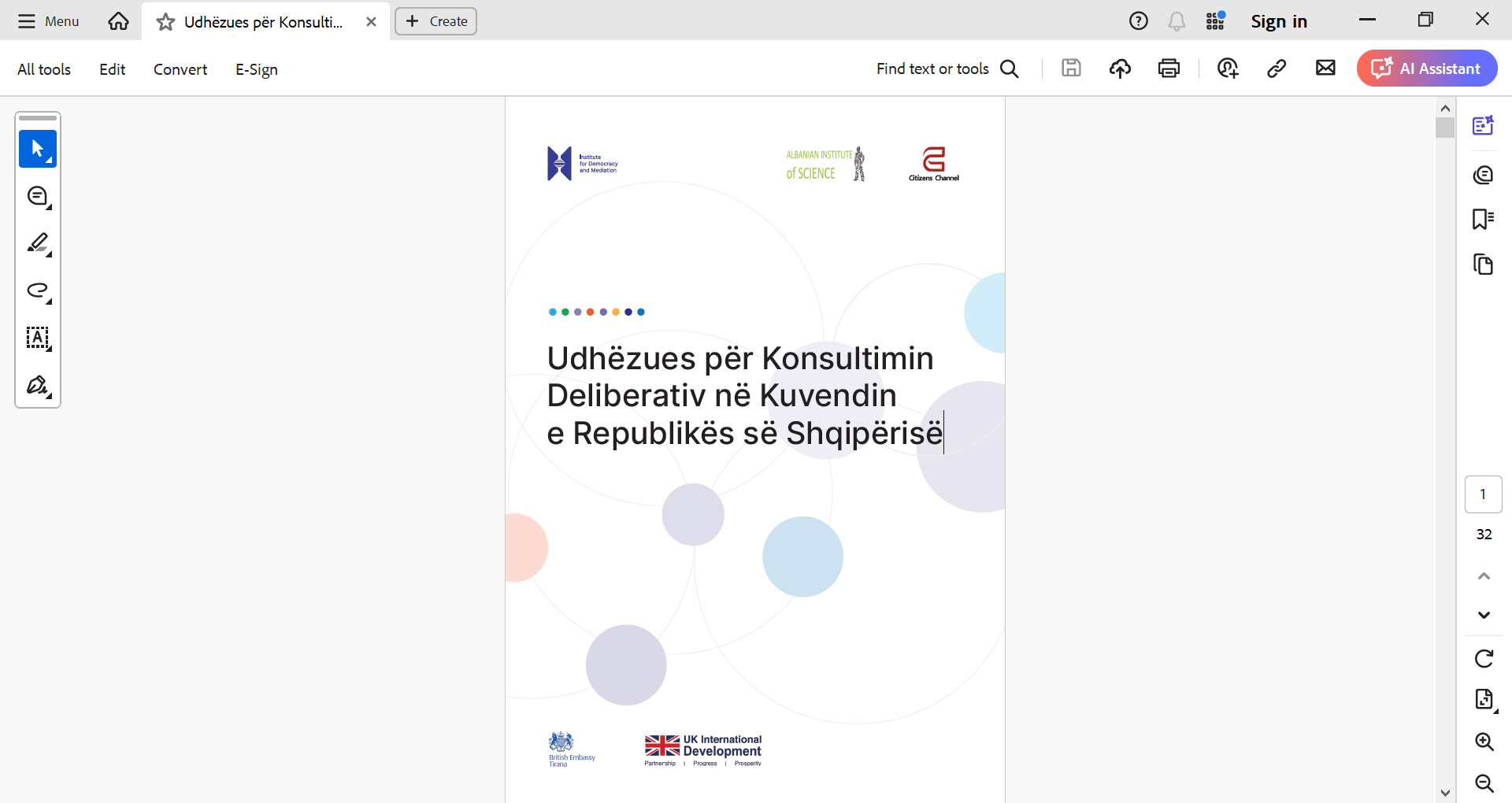 Faleminderit!
elona.dhembo@unitir.edu.al ;
edhembo@yahoo.co.uk